Key additions to the website
Leadership team: photos and bios
Testimonials
Certificates (AS 9100, …)
Gallery of Project Summaries with photos of work/aircraft
Outline specific services and design capabilities
Project tracking methodologies and deliverables
… and the ODA rollout


Cleanup:
Ticker
Blogs
Homepage
Timeline
Leadership and Bios
Dave
TJ
Todd
Kevin
Wes
ODA Manager/Director
Others?
Testimonials
“These guys are the best! They helped us get a jumpstart on the ADS-B Market”
Jon Roper, Trig Avionics
“Quality work, done on time. Continued great customer service”
Luke Gomoll, Southeast Aerospace
“We were awarded our STC more quickly than we thought possible.”
Frank Aileron, Worldwide Aircraft Services
“Depth of knowledge, quality of work and delivered as promised.”
Bill Nacelle, Bendix King
“Validated our STC with EASA, CAA, ANAC, AFAC to boost our worldwide sales”
Larry Empennage,
ODA Rollout
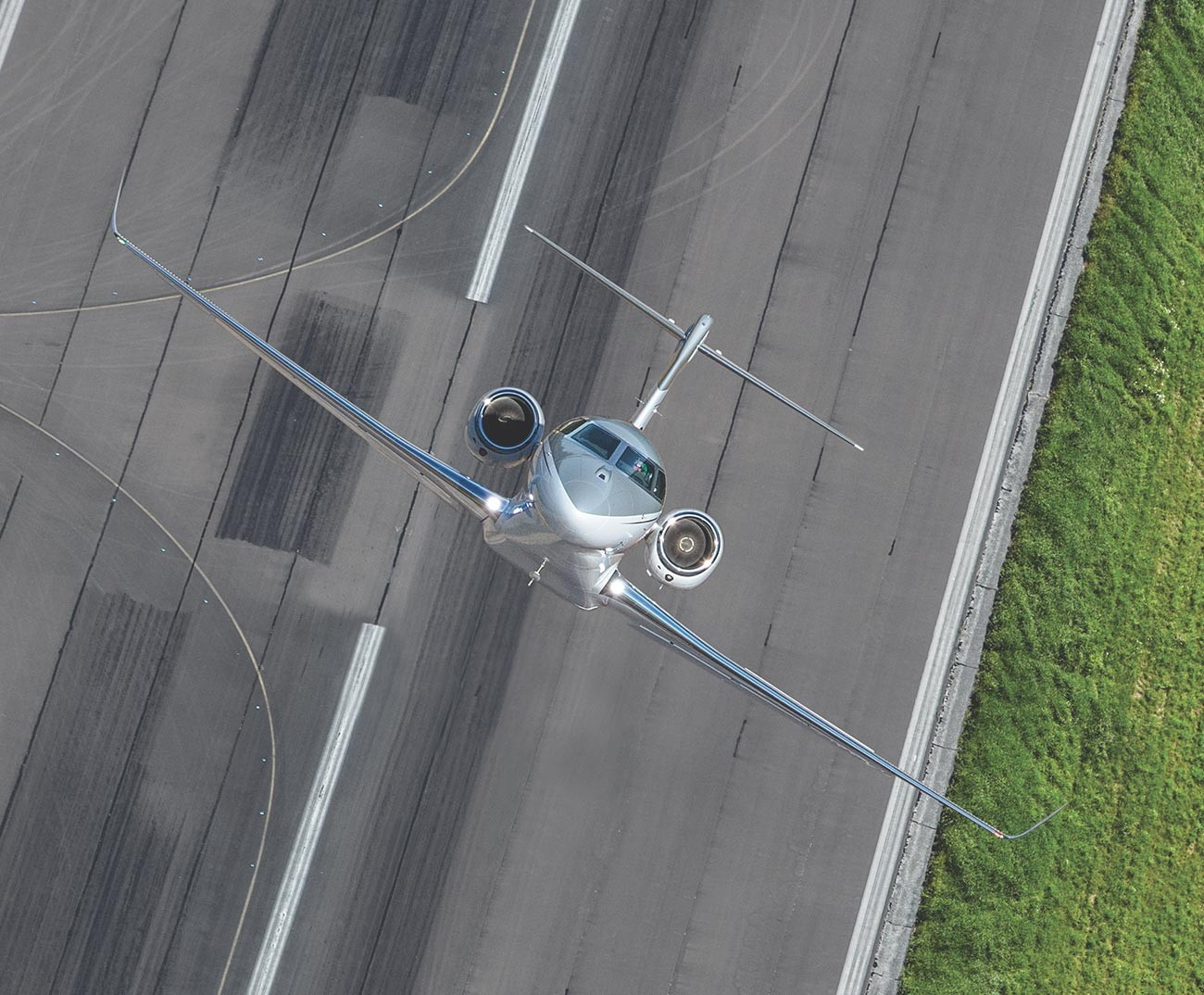 MARKETING PLAN v1.0
PHASES I and II
June 13, 2023
Proprietary and Confidential Information
All figures used in this presentation are unaudited and rough estimates only
For internal use only
Phase I:  When ODA Granted
Message:  (is this the correct message?)
Peregrine now has its ODA.  Ability to directly issue STC’s, mitigating any impact of FAA’s heavy workload and reducing overall project timelines.
We specialize in STC’s for Avionics & Electrical Systems, and associated structural & mechanical modifications.
We are your one-stop shop for:  
Engineering, design and integration
Flight test
Certification
We hold and manage your STC’s
Installation hardware kits (PMA)
Proprietary products (TSO)
Dealer equipment sales
By now having predictable timelines, we will strengthen our reputation by being on-time, with fixed costs and highest quality.
Proprietary and Confidential Information
Phase I:  When ODA Granted
Channels:
Before press release, send direct personalized emails to all Trusted Partners and Customers  draft text of emails.  From Dave Rankin.  Include offer to take on projects before we announce to the world.  Allows projects to be worked with impact of FAA workload (3 cycles to 1).
Website update  AGG to draft, us to approve.
Graphic comparing timelines w/o and w/ ODA (18 mos. down to 6-8 mos.).
Press release:
TJ to Draft PR to AGG to finalize.
Make sure it gets published in all Aero-news, AIN, AEA, NBAA.
LinkedIn posting  draft text; DR will post?
Direct USPS mailings / post cards?  ask AGG to sketch out.
Ask AGG re other channels.
Proprietary and Confidential Information
Phase II:  After Initial ODA announcement
Message:
Same as Phase I message, but add reference to 2 initial ODA projects:
PC24 L5 Avance system install
Gulfstream G-IV and –V MB13 antenna
Proprietary and Confidential Information
Phase II:  After Initial ODA announcement
Channels:
Conferences:  Booth or just have meetings?  Presentations?
NBAA in October 
AEA conference gatherings 
MRO trade show (4/9/24 in Chicago)
Heli-Expo (partner with someone who knows rotorcraft arena) 
OEM owner/operator major conferences 
Scholarly articles re avionics STC’s (like Mike Ingraham)
Call 145’s and 135’s we don’t have relationship with for 30 minute introductory meetings (Zoom or face-to-face).
Powerpoint + digital brochure
Proprietary and Confidential Information
Action Plan
Phase I:
AGG to draft website
Draft emails to Trusted Partners and Customers
Draft text of LinkedIn article
AGG to draft direct mailing / postcards
Ask AGG re other channels
Phase II:
Identify conferences
Decide mode of participation at each conference
Identify 145’s
Identify 135’s
Make outreach to schedule 145 and 135 meetings
Prepare ppt and brochure for 145 and 135 meetings
Proprietary and Confidential Information
Overshadowing The Rest
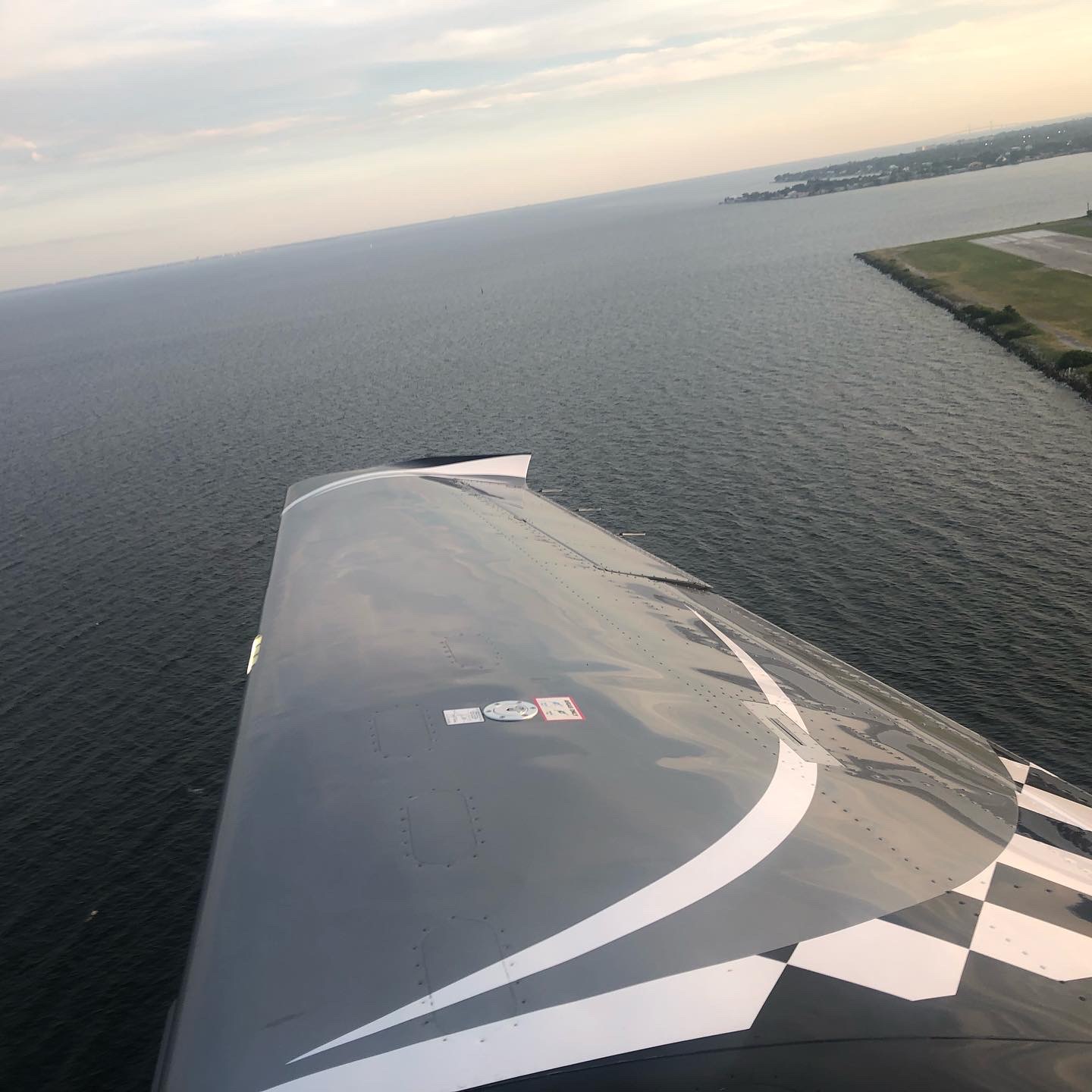 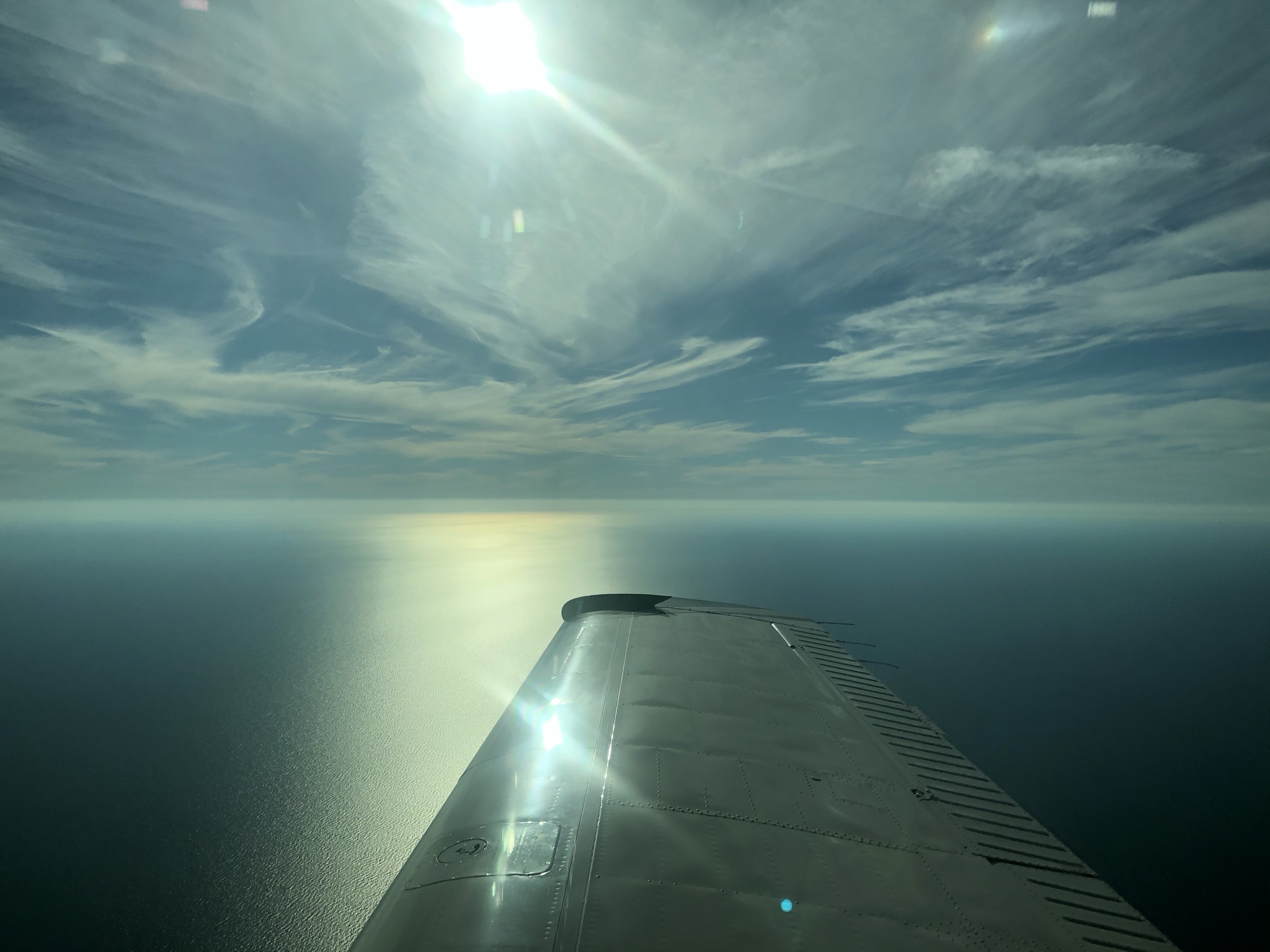 Leading Edge OpportunitiesPart 23, 25, 27 and 29
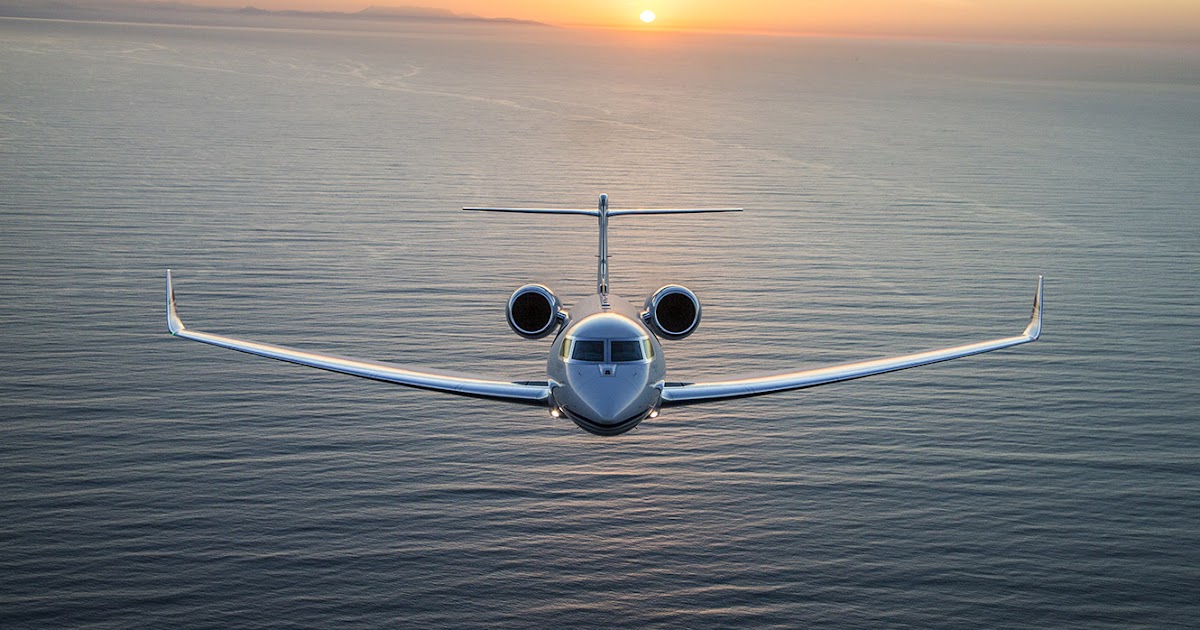 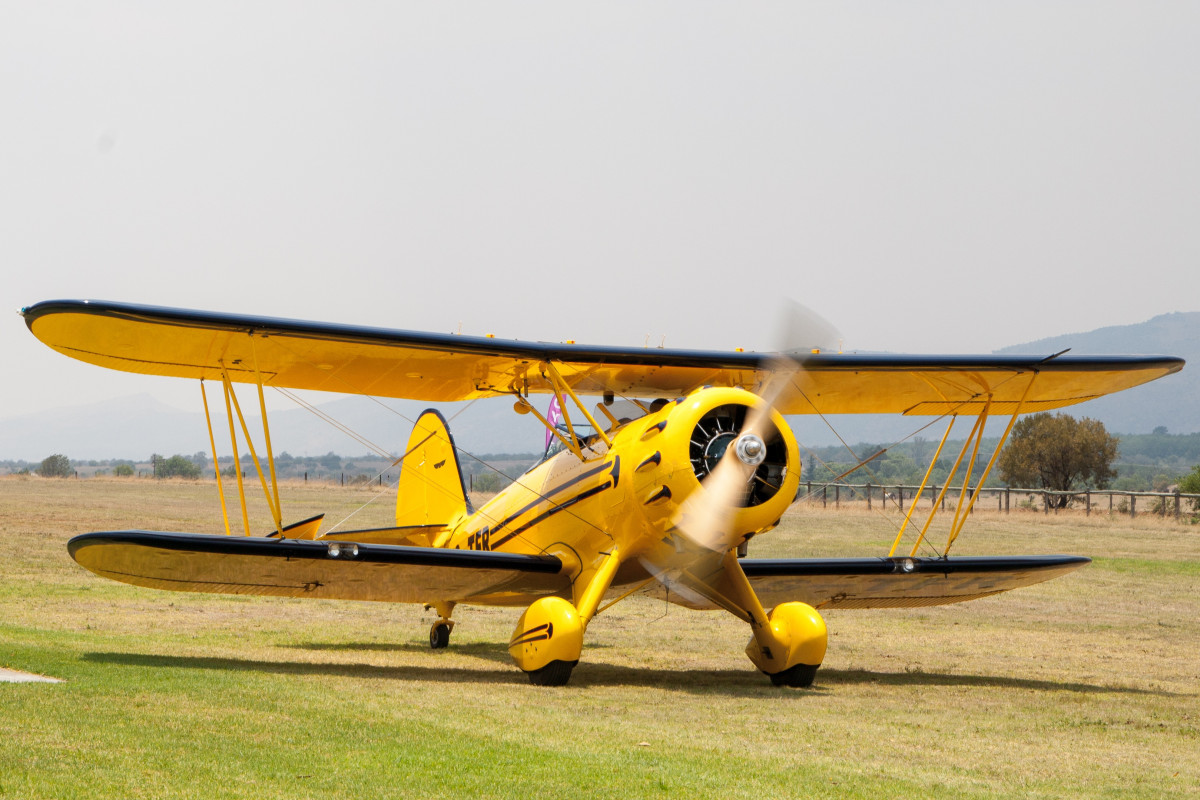 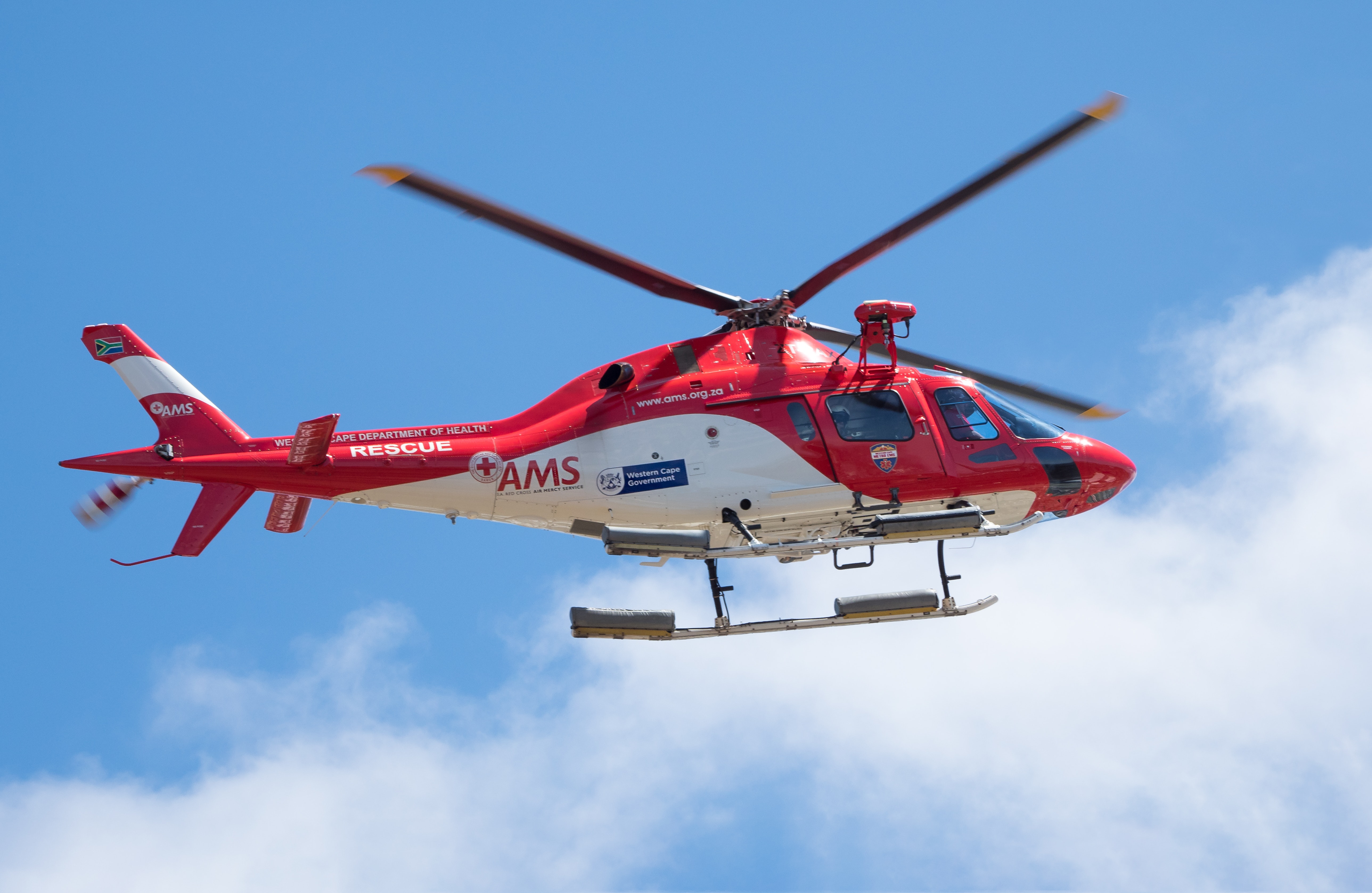 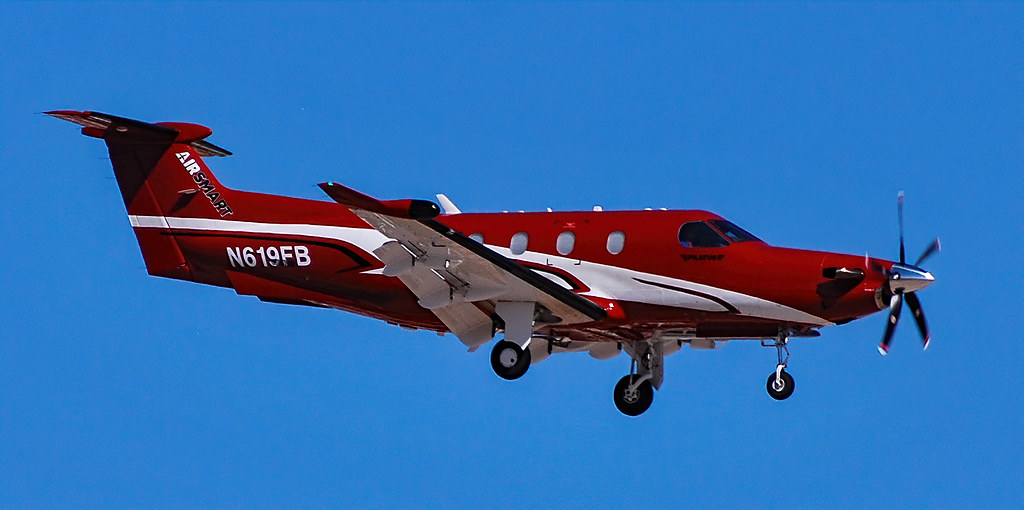 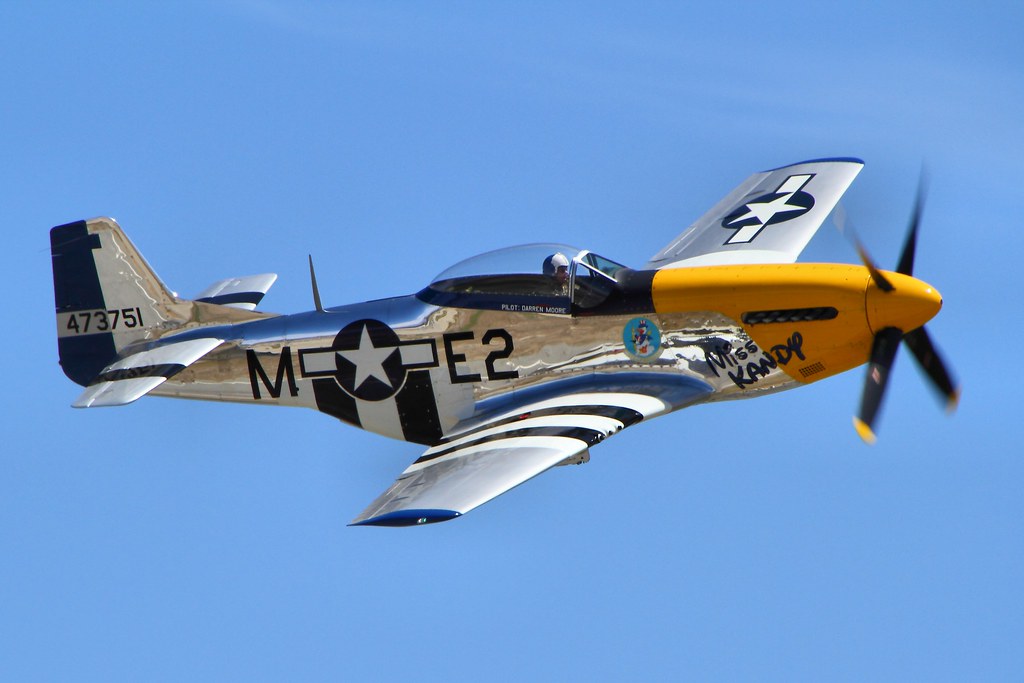 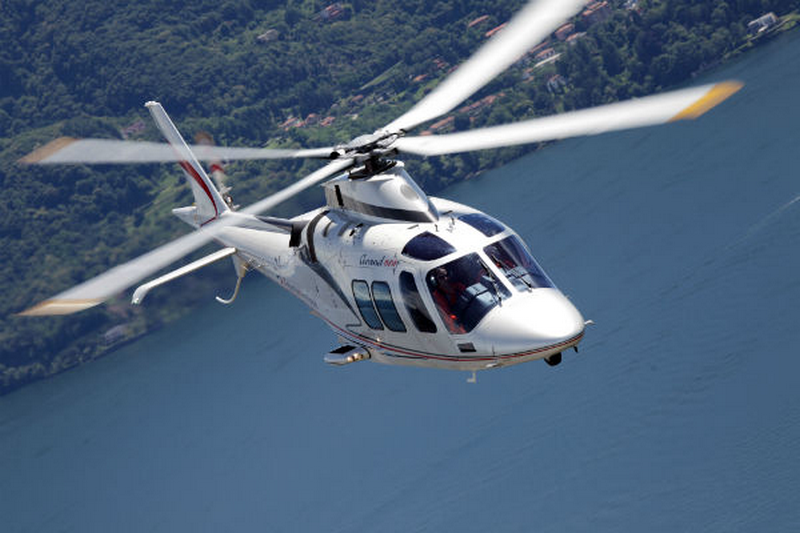 Leading Edge Opportunities
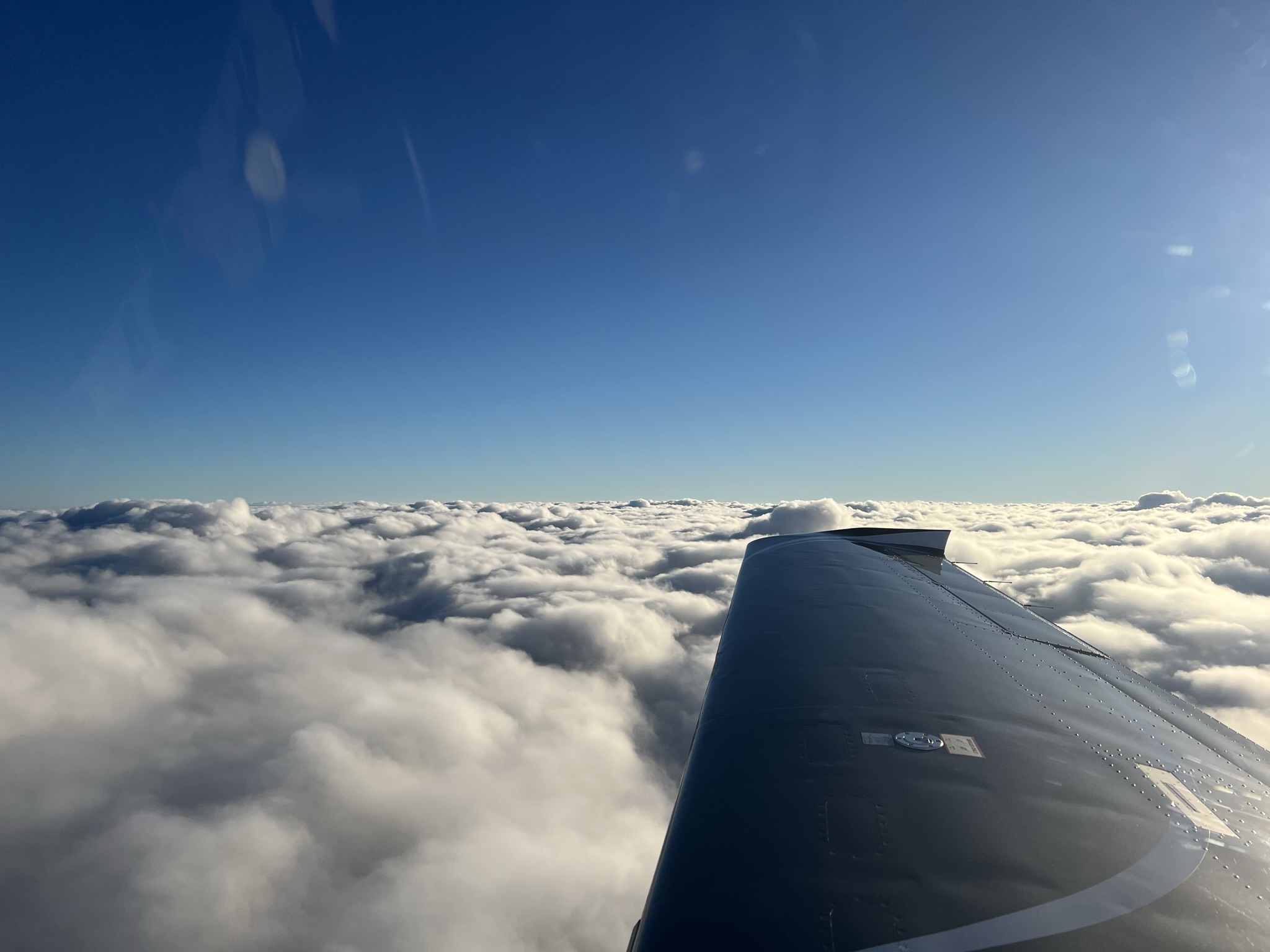 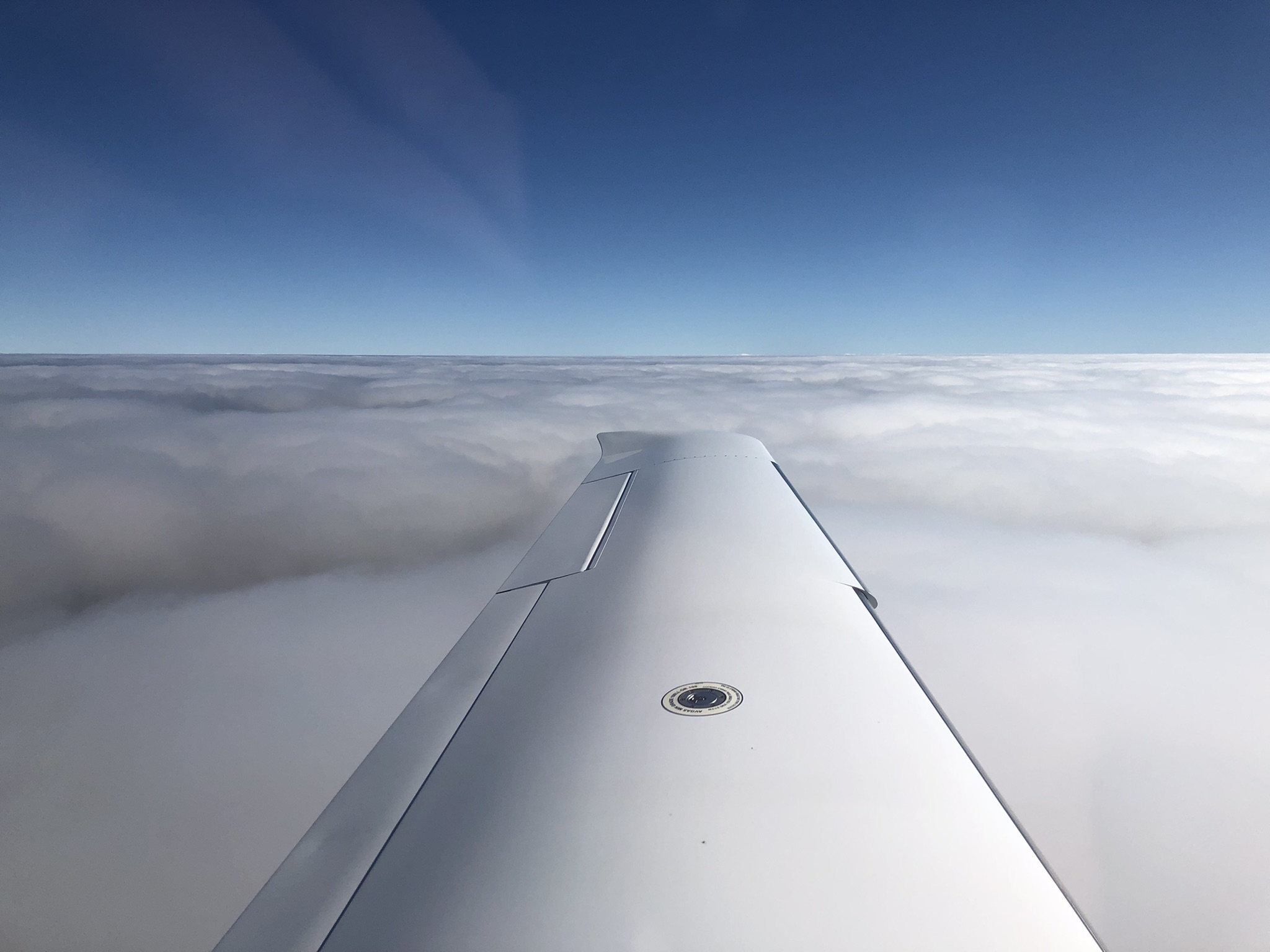 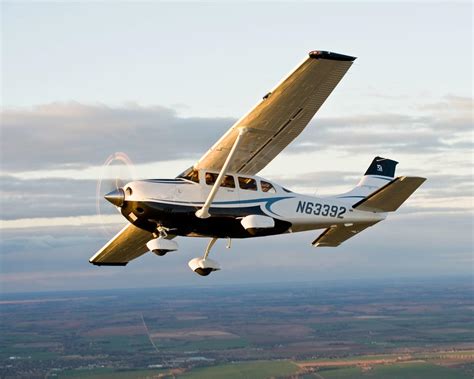 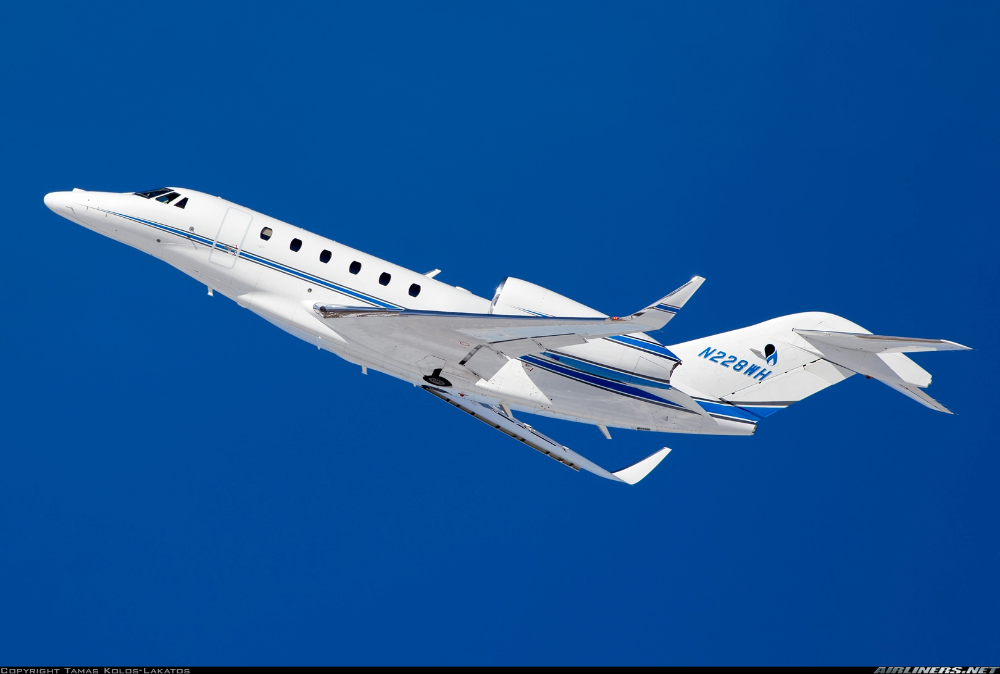 Peregrine STC ODA

Leading Edge Capabilities for your STC Requirements
Part 23
Part 25
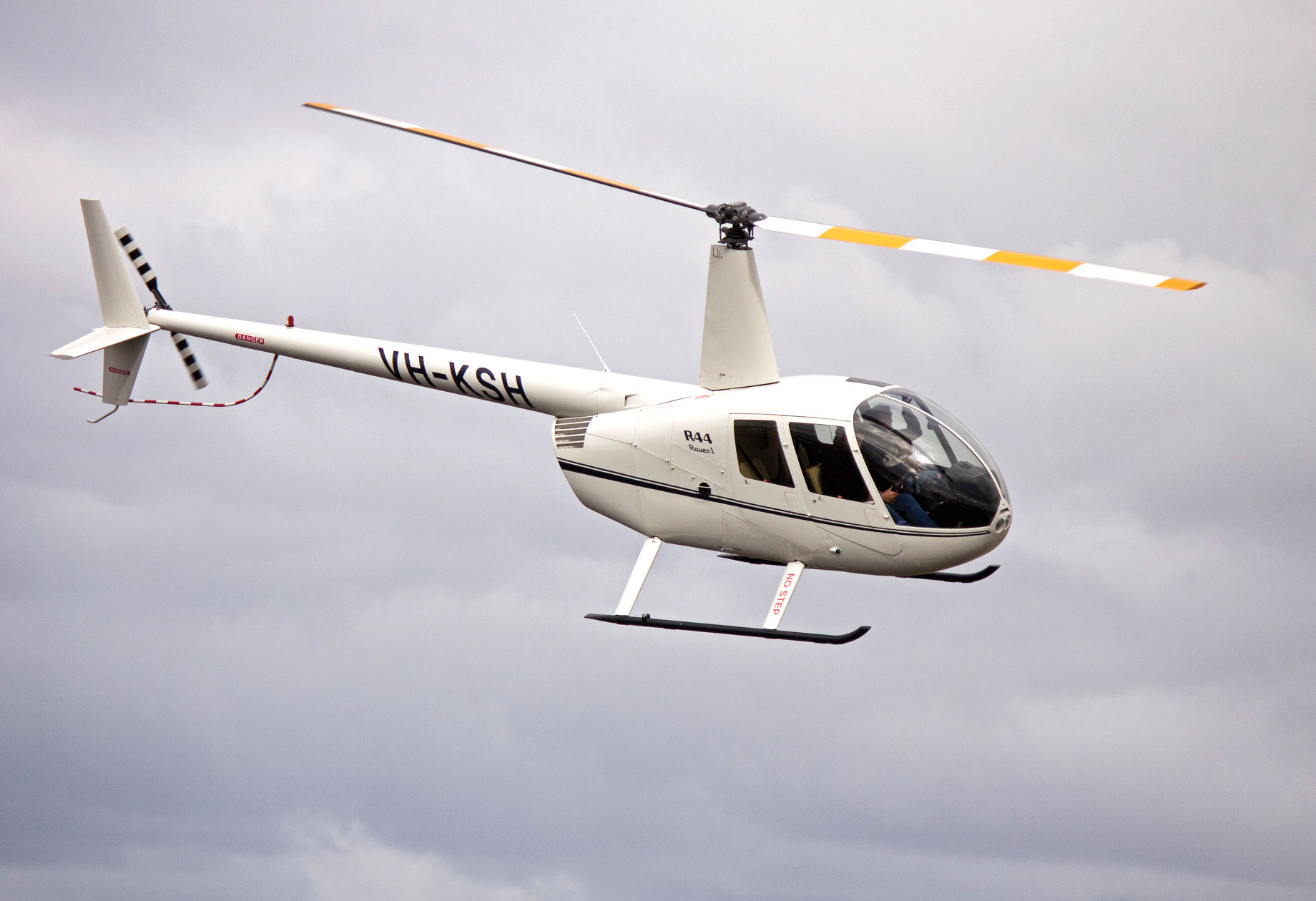 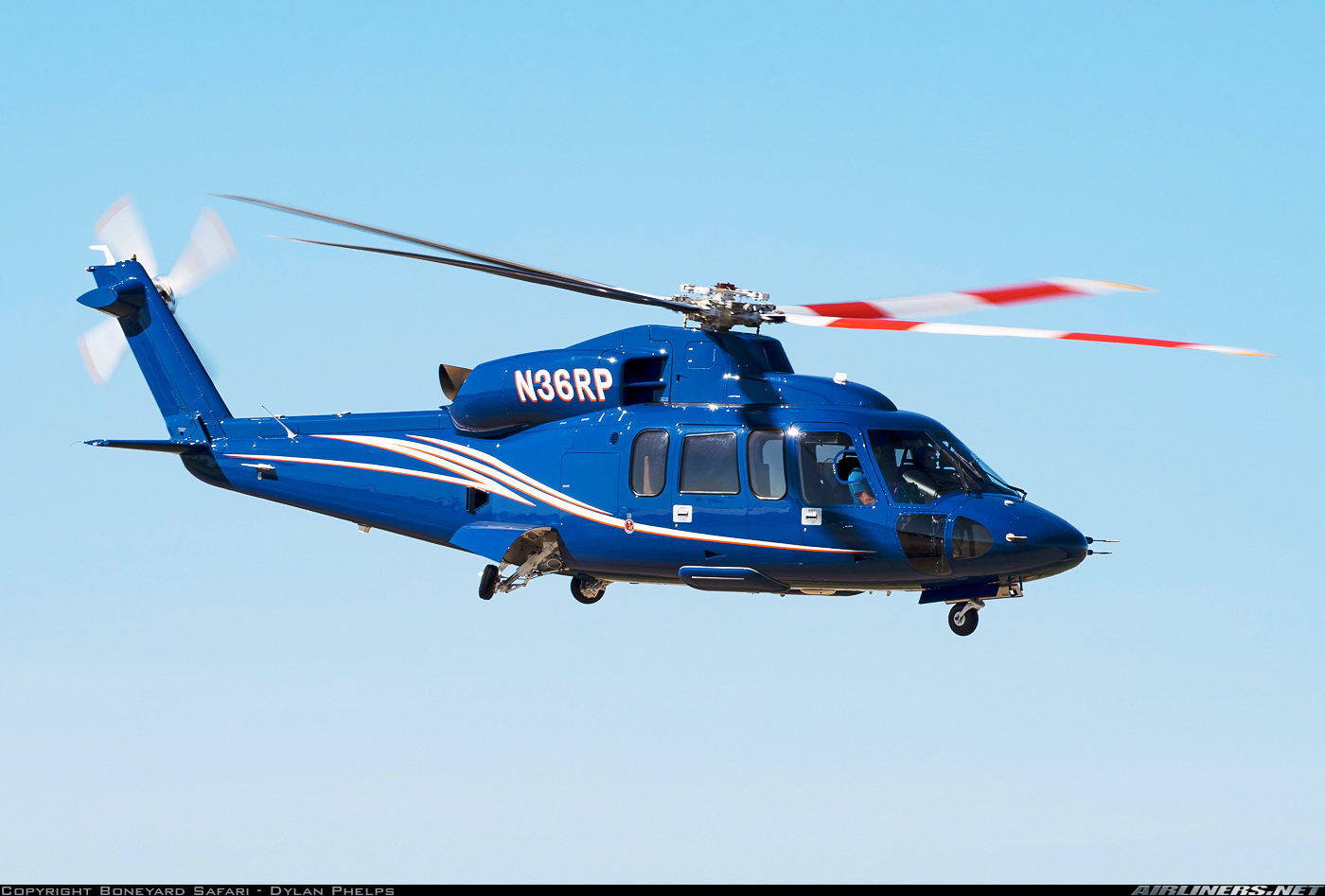 Part 27
Part 29
ODA Message development
Key Messaging (Kevin’s Slide)
We specialize in STC’s for Avionics & Electrical Systems, and associated structural & mechanical modifications.
We are your one-stop shop for:  
Engineering, design and integration
Flight test
Certification
We hold and manage your STC’s
Installation hardware kits (PMA)
Proprietary products (TSO)
Dealer equipment sales
With our ODA and having predictable timelines, we will strengthen our reputation by being on-time, with fixed costs and highest quality.
AEA, AEEC, MRO?
Avionic OEMs

Garmin
HW
Trig …
Niche, specialized jobs. Overflow
NBAA, RACCA
Completion Centers

Freighter Conversion
Centers
“You build avionics, not mountains of paper”
AMC, MRO, NBAA
Big Shops

Std Aero
WSA
Duncan
Peregrine
Specialized jobs. Overflow
“Your shop is too busy”
Repeat customers
Current Customers
Oshkosh, AEA
NBAA, RAA, RACCA
One-off Projects

Owner operators
Local and regional shops
One off, quick turn
“We can do it faster and cheaper”
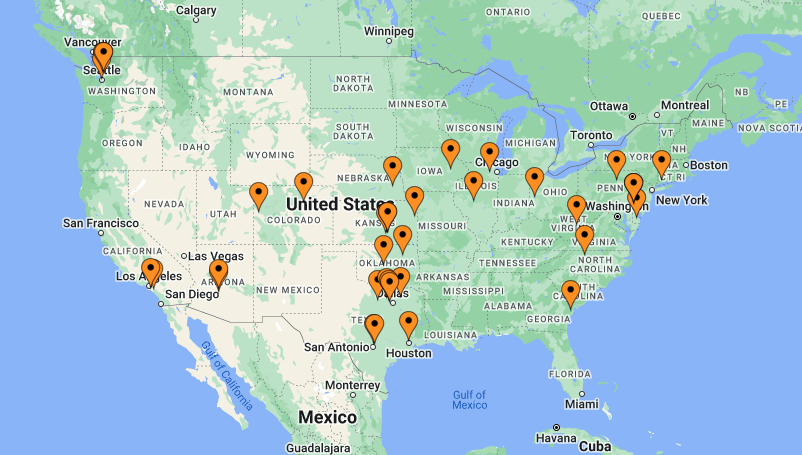 All STC ODAs
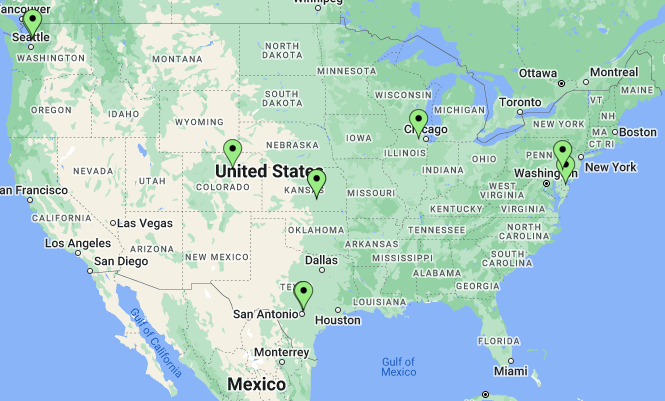 Jamco America
AeroMech
Envoy
ALOFT
3S
Aeronautix
Cert Works
Aerospace Design & Compliance LLC
JANA ASM
ST Engineering
Competitive ODAs
Competitive ODAs
Value prop Peregrine vs. others
Greater Experience: 30+ STCs for Parts 23,25,27,29
Greater Worldwide Capabilities: FAA, EASA, CAA, ANAC, AFAC ...
Price & Performance
Well located
Collateral
Mailpiece
Press Release Draft
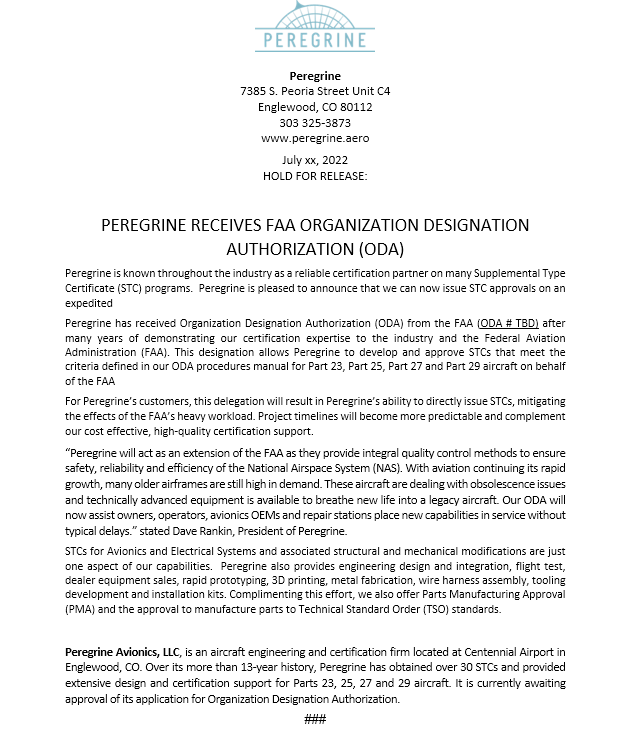 Email
Show Collateral